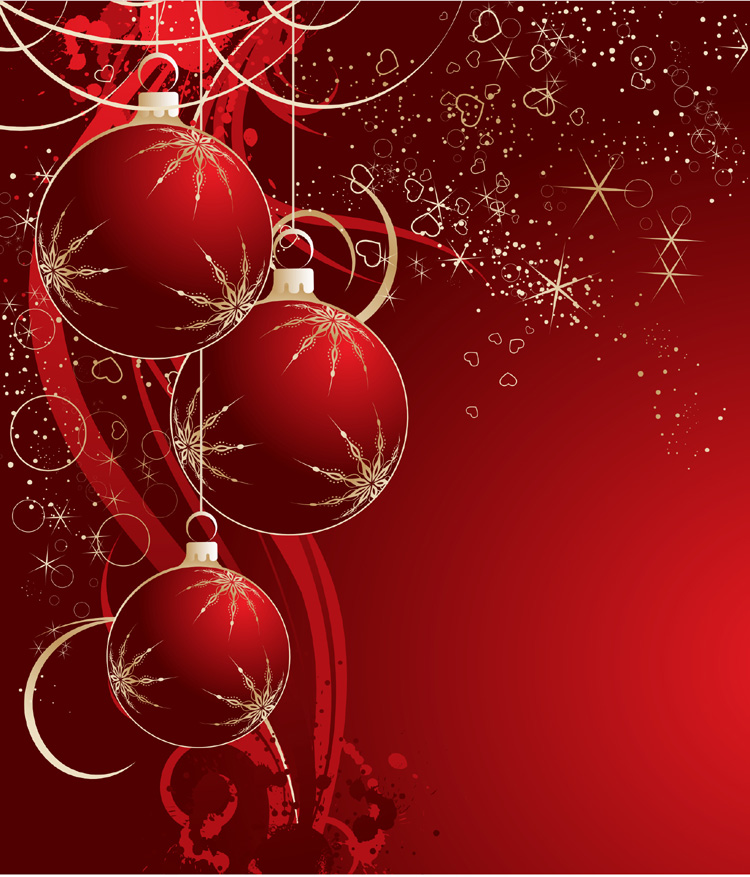 Après cette année 2020 particulièrement compliquée pour nous tous, 
le CSE ainsi que tous ses membres vous souhaitent à vous et à vos proches de passer de joyeuses fêtes de fin d’année. 
La page 2020 se tourne, il nous reste à écrire 2021…